Mendelian Genetics II – Dihybrid Crosses
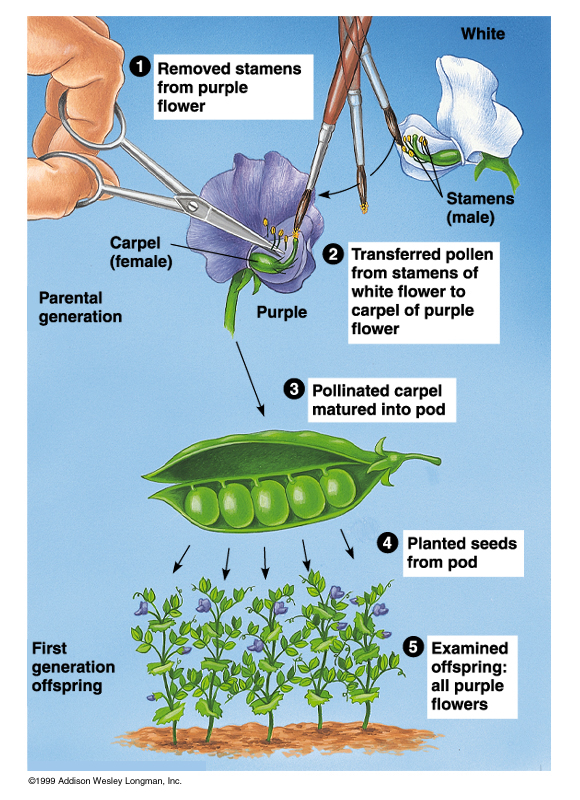 The 

Process
Terminology to Learn
Trait 
Heredity
Genetics
Punnett Square 
Monohybrid Cross
Dihybrid Cross
Phenotype 
Genotype
Genotypic ratio
Phenotypic ratio
Homozygous
Heterozygous 
Dominant 
Recessive 
Allele 
Law of Segregation
Law of independent assortment
Laws of Inheritance
Law of Dominance
Incomplete Dominance 
Codominance
Sex-linked Traits
http://quizlet.com/10807965/genetics-flash-cards/
Law of Independent Assortment
Alleles for different traits are distributed to sex cells (& offspring) independently of one another. 
This law can be illustrated using dihybrid crosses.
copyright cmassengale
3
Dihybrid Cross
A breeding experiment that tracks the inheritance of two traits.
Mendel’s “Law of Independent Assortment”
a. Each pair of alleles segregates independently during gamete formation
copyright cmassengale
4
Dihybrid Cross
Traits: Seed shape & Seed color
Alleles:   R round        r wrinkled        Y yellow        y green
RrYy   x   RrYy
RY Ry rY ry
RY Ry rY ry
All possible gamete combinations
copyright cmassengale
5
Foil Method
Dihybrid Cross
Traits: Seed shape & Seed color
Alleles:   R round        r wrinkled        Y yellow        y green
RrYy   x   RrYy
RY Ry rY ry
RY Ry rY ry
All possible gamete combinations
copyright cmassengale
7
RY
Ry
rY
ry
RY
Ry
rY
ry
Dihybrid Cross
copyright cmassengale
8
RY
Ry
rY
ry
Round/Yellow:     9

Round/green:     3

wrinkled/Yellow:  3

wrinkled/green:   1
RY
RRYY
RRYy
RrYY
RrYy
Ry
RRYy
RRyy
RrYy
Rryy
rY
RrYY
RrYy
rrYY
rrYy
ry
RrYy
Rryy
rrYy
rryy
9:3:3:1 phenotypic          ratio
Dihybrid Cross
copyright cmassengale
9
Dihybrid Cross
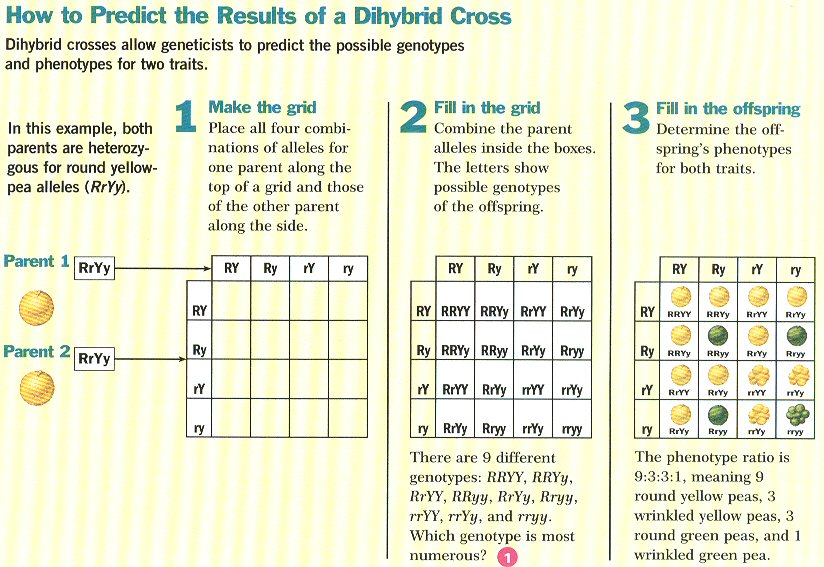 Round/Yellow:   9Round/green:    3wrinkled/Yellow: 3wrinkled/green:  1
9:3:3:1
copyright cmassengale
10
Warm Up 3/26
What did you learn from Fridays lab on monohybrid crosses?
What did the rabbits in class help you learn?
LAW
PARENT CROSS
OFFSPRING
DOMINANCE
TT x tt tall x short
100% Tt tall
SEGREGATION
Tt x Tt tall x tall
75% tall 25% short
INDEPENDENT ASSORTMENT
RrGg x RrGg round & green x round & green
9/16 round seeds & green pods 3/16 round seeds & yellow pods 3/16 wrinkled seeds & green pods 1/16 wrinkled seeds & yellow pods
Summary of Mendel’s laws
copyright cmassengale
12
Genes and Environment Determine Characteristics
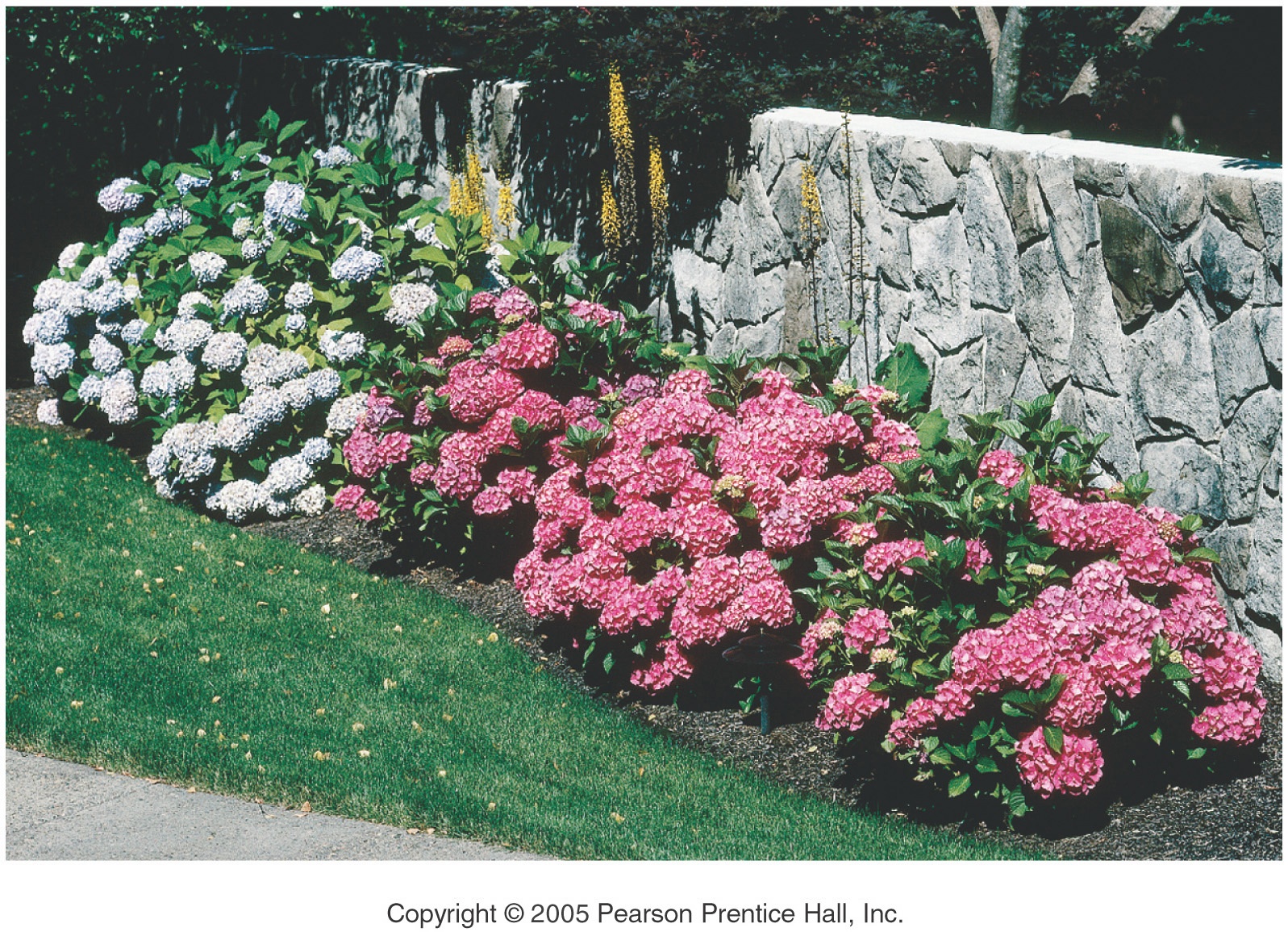 copyright cmassengale
13
Environmental Impact on Phenotype
Phenotype = Genotype + Environment
Crop Yield = Genotype
 + Minerals
 + Water
 + Light
 - Pests
 etc.
Optimizing these factors determines agricultural productivity…last unit!
Human Skin Color = Genotype
 + Sun (UV) Exposure
 - Aging Factors
The sun exposure effect is most obvious in people of intermediate skin base color
but everyone can have “tan lines.”
Environmental Impact on Phenotype
pH of the soil will change the color of hydrangea flowers from blue to pink
Environmental Impact on Phenotype
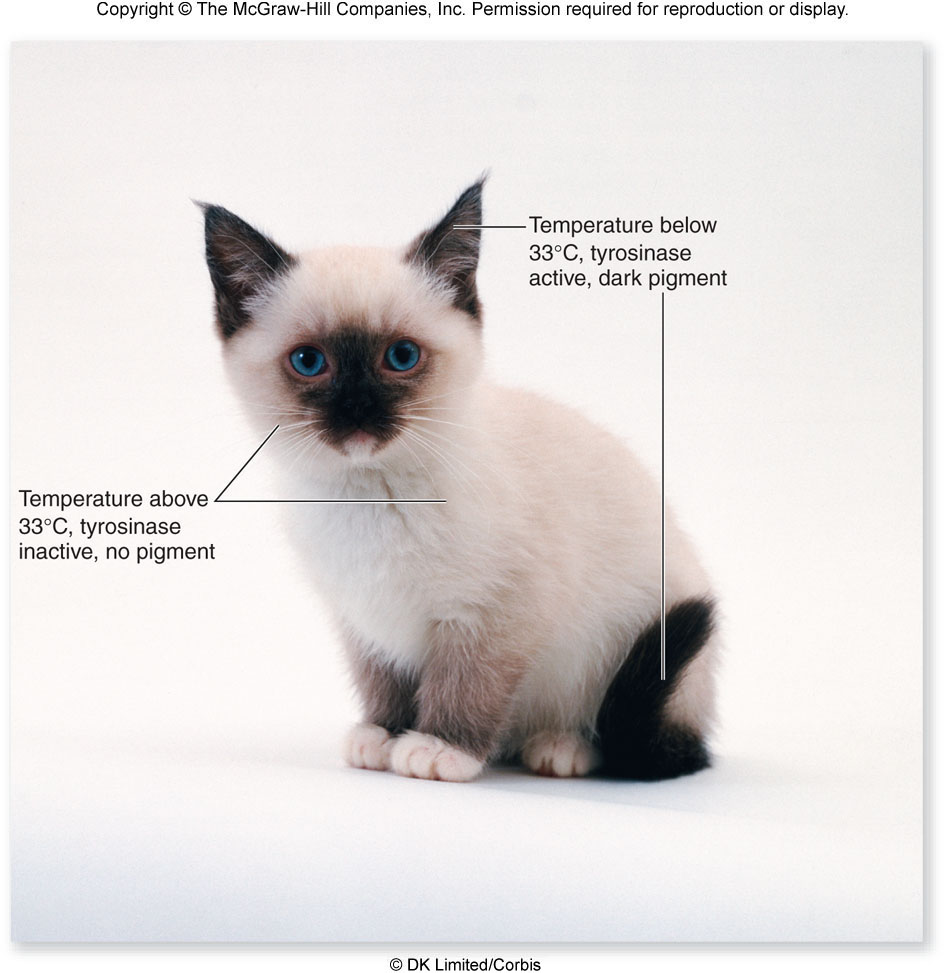 16
Mendel’s Pea Plant Experiments
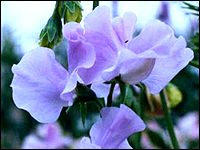 copyright cmassengale
17
Generation “Gap”
Parental P1 Generation = the parental generation in a breeding experiment.
F1 generation = the first-generation offspring in a breeding experiment. (1st filial generation)
From breeding individuals from the P1 generation
F2 generation = the second-generation offspring in a breeding experiment. (2nd filial generation)
 From breeding individuals from the F1 generation
copyright cmassengale
18
Mendel’s Laws
copyright cmassengale
19
Laws of Inheretance
Law of Segregation: When gametes (sperm egg etc…) are formed each gamete will receive one allele or the other.
Law of independent assortment: Two or more alleles will separate independently of each other when gametes are formed
Results of Monohybrid Crosses
Inheritable factors or genes are responsible for all heritable characteristics 
Phenotype is based on Genotype
 Which of these does natural selection act on?
Each trait is based on two genes, one from the mother and the other from the father 
True-breeding individuals are homozygous ( both alleles) are the same
copyright cmassengale
21
Law of Dominance
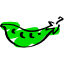 In a cross of parents that are pure for contrasting traits, only one form of the trait will appear in the next generation.
All the offspring will be heterozygous and express only the dominant trait.
RR x rr yields all Rr (round seeds)
copyright cmassengale
22
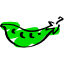 Law of Dominance
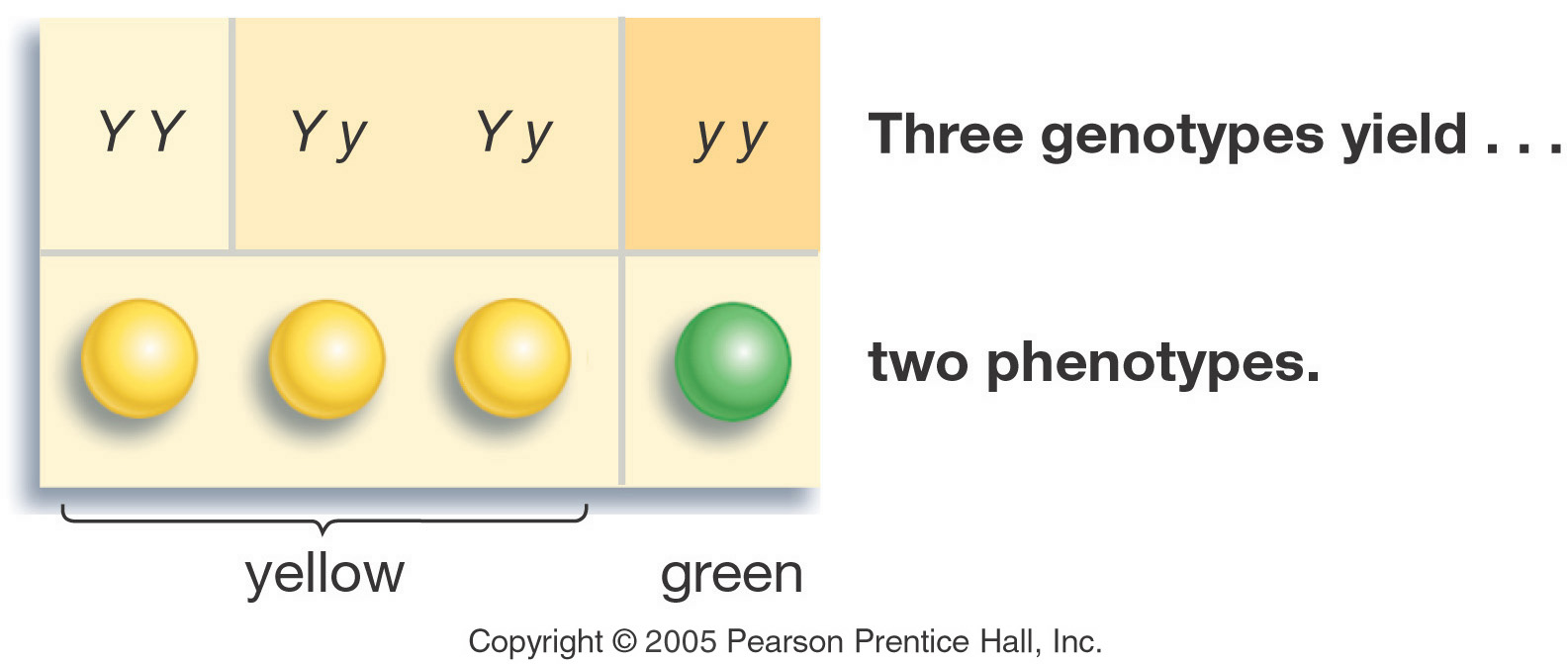 copyright cmassengale
23
Law of Segregation
During the formation of gametes (eggs or sperm), the two alleles responsible for a trait separate from each other.
Alleles for a trait are then "recombined" at fertilization, producing the genotype for the traits of the offspring.
copyright cmassengale
24
Applying the Law of Segregation
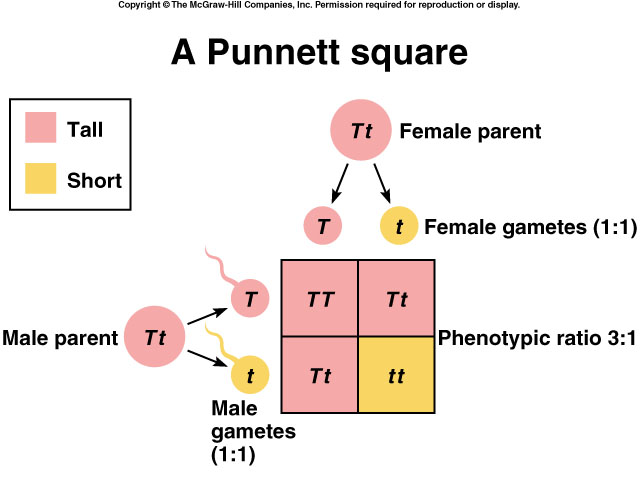 copyright cmassengale
25
Law of Independent Assortment
Alleles for different traits are distributed to sex cells (& offspring) independently of one another. 
This law can be illustrated using dihybrid crosses.
copyright cmassengale
26